National Inpatient Survey Webinar 2016
28 June 2016
www.pickereurope.org
Agenda and timings
Survey Development [10 min]
Data Protection and Section 251 Requirements       [10 min]
Practicalities of Administration [15 min]
Potential Errors [5min]
Provisional Timetable [5min]
Questions and Answers.
Picker Institute Europe
2
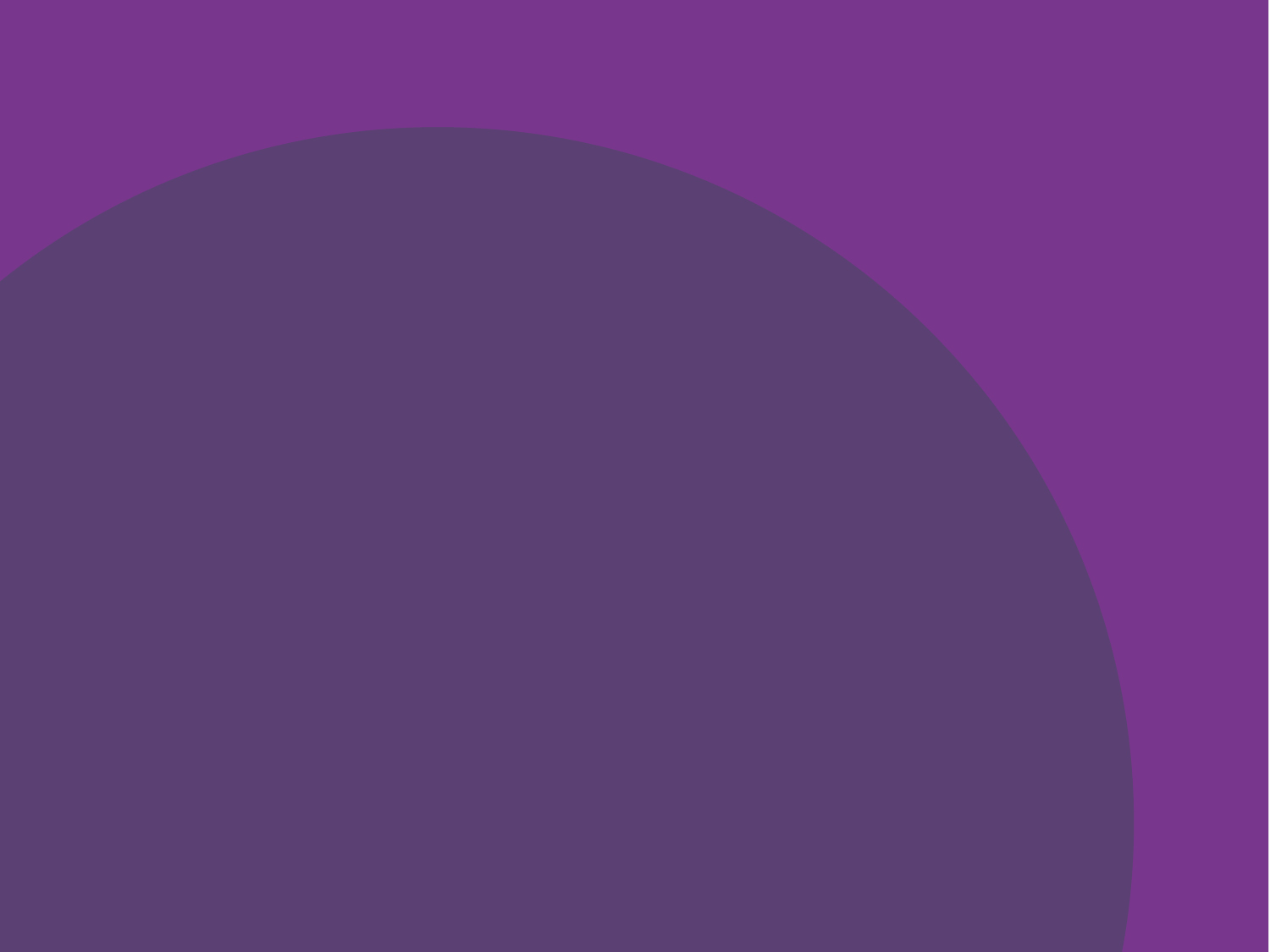 Survey Development
Picker Institute Europe
3
Survey Development: Cognitive Testing
Eighteen interviews were completed in and around Oxford, with individuals who had been inpatients at an NHS hospital in the last 6 months.
Testing considered the cognitive process of responding to questions to establish consistency in:

Comprehension: 
“What do you think this question is asking?”
Recall:
“What are you thinking about when you answer this question?” 
Judgement:
“How did you work that out?”
Response:
“Why did you choose that answer?”  	             (Tourangeau et al, 2000)
Picker Institute Europe
4
Survey Development: Questionnaire changes for 2016
One question carried in the 2015 Inpatient questionnaire has been removed for the 2016 survey:
“Were hand-wash gels available for patients and visitors to      use?” 

One question new to the 2015 Inpatient questionnaire has been redeveloped and modified:
From “When you transferred to another hospital or went to a nursing or residential home, was there a plan in place for continuing your care?” (answered by patients transferred to a hospital or nursing home)

To “When you left hospital, did you know what would happen next with your care?” (answered by all patients)
Picker Institute Europe
5
Survey Development: Questionnaire changes for 2016
Three new questions have been added for the 2016 survey:

“Did you get enough help from staff to wash or keep yourself clean?”

“If you brought your own medication with you to hospital, were you able to take it when you needed to?”

“Did you know which nurse was in charge of looking after you? (this would have been a different person after each shift change)”
Picker Institute Europe
6
Survey Development: What’s new?
New Outcome Code 7 - Patient deceased prior to fieldwork.

CQC risk monitoring tools

Sample Declaration Form Changes:
Additional checks

DBS mismatch count

Digital declaration form. 

Proposed changes (to be confirmed):
Treatment function codes.

File splitting.
Picker Institute Europe
7
Survey Development: Outcome code ‘7 - patient deceased prior to fieldwork’.
Outcome codes are used to classify the response / lack of response from a participant during fieldwork. 

Code ‘7’ is used if a patient is highlighted as deceased after the sample declaration is signed off but prior to any mailings being sent out.

Outcome Code ‘3 - patient died’ to be used if a patient is highlighted as deceased during fieldwork.

This will prevent the removal of patients from the sample, which can cause data to be mis-sorted
Picker Institute Europe
8
CQC Risk Monitoring
Data drawn from the questions in the 2016 Adult Inpatient survey will be used by CQC in its assessment of trusts in England:
Used within CQC’s risk monitoring tools and within CQC’s inspections of acute services.  

Trusts will be automatically flagged as a risk against the appropriate survey data indicators if they either: 
Fail to submit a sample for the survey or; 
If, at a later date, an error has been made in drawing the sample that renders the data unusable (a ‘Major’ error – discussed later). 

More information can be found here: www.cqc.org.uk/content/monitoring-nhs-acute-hospitals
Picker Institute Europe
9
Sample Declaration Form Changes: Additional checks
New checklist items included as part of the sample declaration form:
Checks that correct groups have been excluded
Example: Patients who are current inpatients

Checks that correct groups are included
Example: Patients born in the year 2000 who were 16 at the time of sampling

Checks on extraction code / data logic
Example: Do not exclude ANY patients simply because they are missing an item of data or are NULL for a sample data field.

Checks on sampling procedures 
Example: You must not use admission dates, or a random number generator, or any other criteria to select which eligible patients you include in your sample.
Picker Institute Europe
10
Sample Declaration Form Changes: DBS mismatch figures
Trusts will be required to submit:
The total number of records submitted for DBS checking and;

The number of records which could not be matched by DBS

This figures will be recorded on the sample declaration form.
Picker Institute Europe
11
Sample Declaration Form Changes: Digital declaration form
The sample declaration form can now be completed online to improve efficiency and ease of completion.

Separate links to the digital declaration form will be sent via email to the sample drawer and Caldicott Guardian.

Each will complete the relevant form. Once submitted they are sent directly to the Co-ordination Centre.

Once approved, the Co-ordination Centre will contact   contractors (trusts if in-house) to approve the submission of sample data. 

Paper-format sample declaration form will still be available.
Picker Institute Europe
12
Proposed Changes: Treatment function codes
Currently awaiting CAG approval to include. 

Would improve the identification of eligible and ineligible patients.

For example, patients with treatment function code ‘501’ (Obstetrics) are ineligible (relates to management of pregnancy and childbirth) but not all patients with main specialty code ‘501’ are necessarily ineligible.
Picker Institute Europe
13
Proposed Changes: File Splitting
Currently awaiting CAG approval. 

Trusts using contractors would be able to submit both the mailing and sample data as one file to their contractor.

Contractors would separate the sample information and submit this to the Co-ordination Centre. 

In-house trusts would continue to submit ONLY sample data to the Co-ordination Centre while retaining the mailing data.
Picker Institute Europe
14
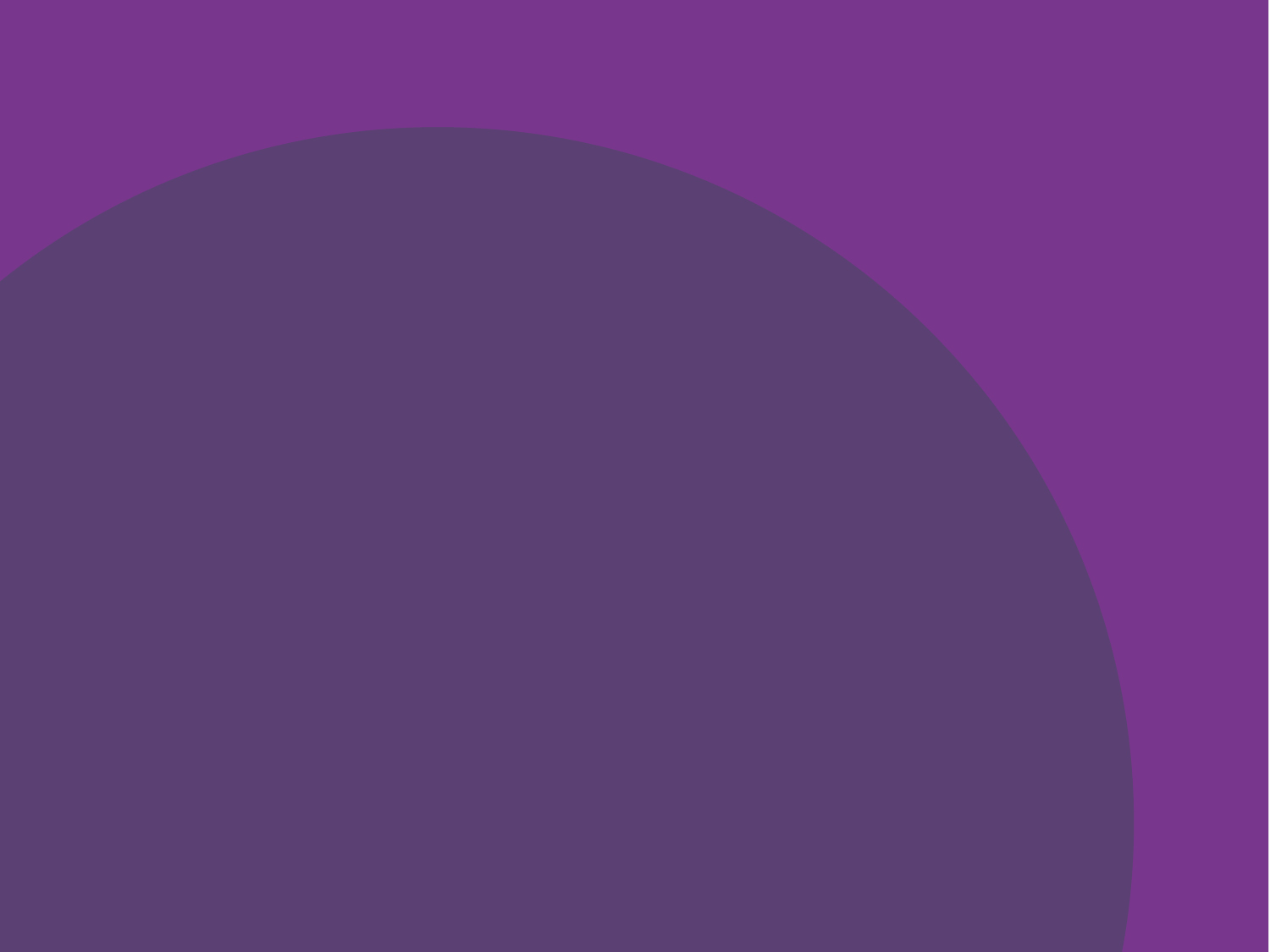 Data Protection and Section 251 Approval
Picker Institute Europe
15
Approval under Section 251 of the NHS Act 2006
Approval for the NHS Adult Inpatient Survey 2016 was sought under Section 251 of the NHS Act 2006. 

Approval allows the common law duty of confidentiality to be put aside in order to enable the processing of patient identifiable information without consent. The survey methodology was reviewed by the Health Research Authority (HRA), and the Confidentiality Advisory Group (CAG) of the Health Research Authority (previously NIGB) has granted a recommendation of support. 

Please note that any deviation from the methodology outlined in the instruction manual may render the approval invalid and would lead to action being taken against an NHS trust.
Picker Institute Europe
16
Data protection and Section 251 requirements
Separate mailing and sample files from trusts to contractors (if applicable!). 

Sample declaration form and submission.

Dissent posters.

Recording dissent and removing patients.
Picker Institute Europe
17
Data protection and Section 251 requirements: Separate mailing and sample files
At present, this is a non-negotiable requirement of the survey’s Section 251 approval.

It must be followed by every trust using a contractor.

Failure to comply will result in this being counted as a breach.

CQC and CAG will be notified of any breaches and follow up action taken as necessary.
Picker Institute Europe
18
Data protection and Section 251 requirements: Separate mailing and sample files
Mailing file contains:

Unique identifier (patient record number)
First name 
Surname 
Address fields
Full postcode
Picker Institute Europe
19
Data protection and Section 251 requirements: Separate mailing and sample files
Sample file contains:

Unique identifier (patient record number)
Year of birth
Gender
Ethnic group
Date of admission
Date of discharge
Length of stay
Route of admission
Main specialty (of consultant) code on discharge
ICD10 Chapter Code
NHS site code of admission
NHS site code of discharge
CCG

Sent to contractors with AES-256 Encryption.
Picker Institute Europe
20
Data protection and Section 251 requirements: Sample declaration form and submission
Completed by the NHS trust.

Form signed off by the person preparing the sample file AND by the Caldicott Guardian.

Submit to your survey contractor, or Co-ordination Centre if an in-house trust or completing the digital declaration form, BEFORE the sample file is sent.

The survey contractor or Co-ordination Centre must confirm receipt of the form and give permission for the sample file to be sent.
Picker Institute Europe
21
Data protection and Section 251 requirements: Dissent posters
Poster gives potential participants the opportunity to opt out of the survey.

Posters must be on display during the sampling month(s) to comply with Section 251 requirements.

Smaller trusts may need to display posters earlier than larger trusts due to a lower number of admissions during the nominated sampling month. 

Dissent poster is located here: www.nhssurveys.org/survey/1718
Picker Institute Europe
22
Data protection and Section 251 requirements: Recording dissent and removing patients
Any patient known to have requested their details are not used for any purpose other than their clinical care, including requests made following sight of a dissent poster, must not be included in the sample.

Contractors and in-house trusts are obliged to follow strict guidelines in the event a participant wishes to opt out of the survey.

Further information can be found in the relevant instruction manuals on the NHS Surveys website: www.nhssurveys.org
Picker Institute Europe
23
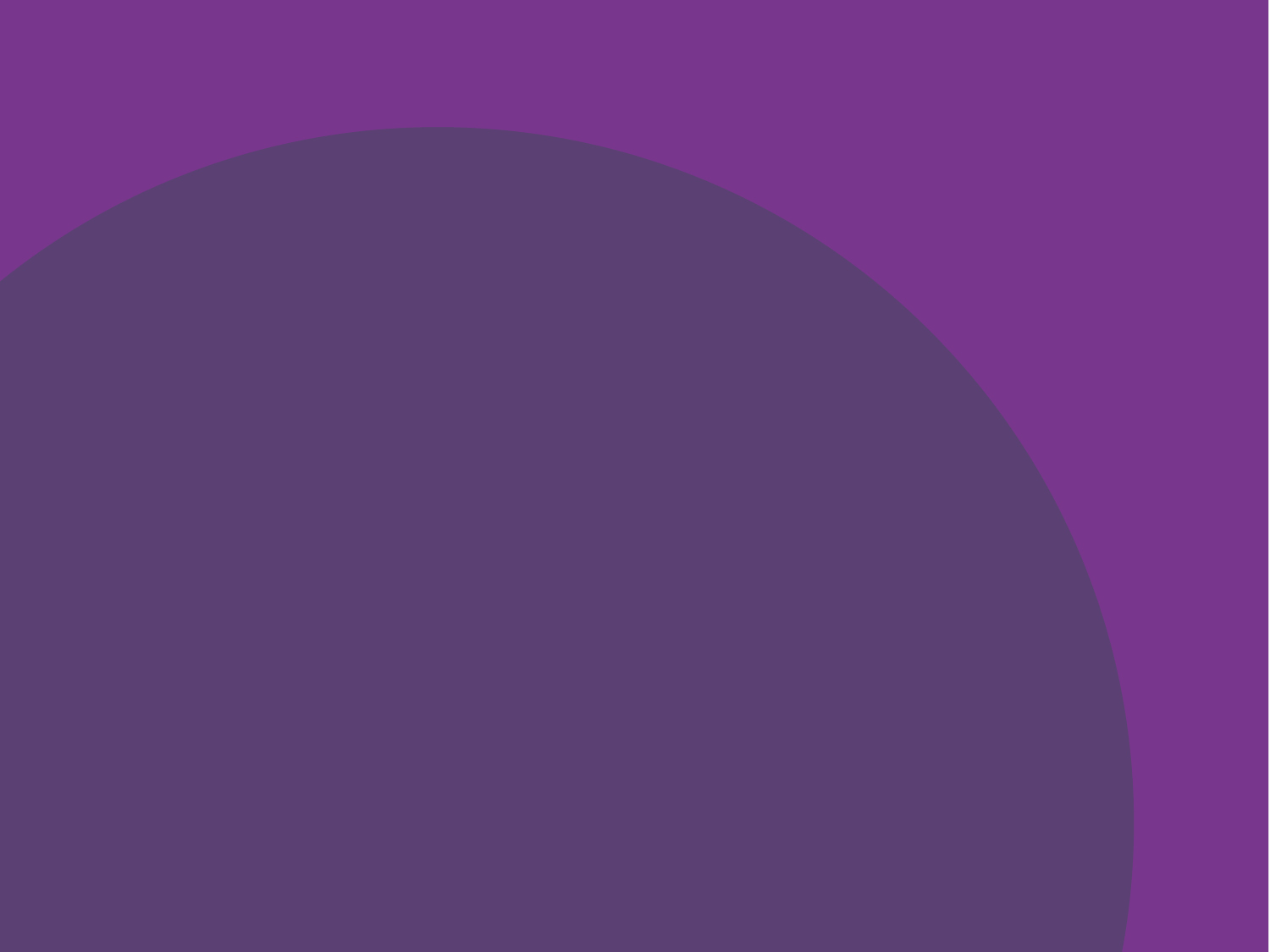 Practicalities of Administration
Picker Institute Europe
24
Administration of the survey
Approved contractors and conducting surveys in-house

Survey instructions

Fieldwork time keeping

Updating the Co-ordination Centre

DBS checks

Freetext comments

Survey publicity
Picker Institute Europe
25
Administration of the survey: Approved contractors and conducting surveys in-house
Trusts may conduct the survey in-house or use an approved contractor.

A list of approved contractors is located on the NHS Surveys website: www.nhssurveys.org

Trusts must notify the Co-ordination Centre of who is carrying out the survey (in-house or contractor) by the 3rd August 2016.
Picker Institute Europe
26
Administration of the survey: Survey instructions
Comprehensive instruction manuals for the survey are available on the NHS Surveys website: www.nhssurveys.org

Check the website regularly for the most up-to-date instruction manuals.

Any major amendments to the survey will be communicated to trusts.
Picker Institute Europe
27
Administration of the survey: Survey instructions - Adherence to survey instructions
Instruction manuals set out procedures dictated by Section 251 and Research Ethics approval:
Section 251 = A legal basis for trusts using a contractor to provide names and addresses to them.

It is not permitted to offer financial inducements or lottery prizes to respondents.

It is not permitted to translate the questionnaire into other languages. 

Adjustments to the method or materials set out in the survey instruction manual: 
Seek local research ethics approval and check with the   Co-ordination Centre the proposed alteration(s) would not compromise comparability.
Picker Institute Europe
28
[Speaker Notes: Section 251 approval which has been sought for this project to provide a legal basis for trusts using a contractor to provide names and addresses to them. Although in-house trusts are not undertaking this, we expect them to follow the standard practices and procedures in the interest of protecting patient confidentiality and maintaining high standards. 

It is not permitted to offer financial inducements or lottery prizes to respondents.

Similarly, you must not translate the questionnaire into other languages. The terms of the ethical approval do not permit such an alteration.  Furthermore, such alterations might mean that the comparability of the survey would be compromised, and such results may not be acceptable for computation of the relevant measures within the Care Quality Commission assessments for that trust.  

If trusts want to make any adjustments to the method or materials set out in the survey instruction manual they will need to seek local research ethics approval, and check with the Co-ordination Centre that the proposed alteration would not compromise comparability.]
Administration of the survey: Fieldwork timekeeping.
Delays in entering fieldwork = reduced response rates.

Ensure you submit your sample declaration form and sample data in an accurate and timely manner.

Consider allowing time and resources to respond to queries from the Co-ordination Centre or contractor so you enter fieldwork as soon as possible.
Picker Institute Europe
29
Administration of the survey: Updating the Co-ordination Centre.
Trusts must provide their contacts for the 2016 survey by the 15th July 2016.

The two main trust contacts will receive communications from the Co-ordination Centre.

Update the Co-ordination Centre as soon as possible if trust contacts change.
Picker Institute Europe
30
Administration of the survey: DBS checks.
DBS checks are required as part of the sampling process.

Checking trust’s own records = reliable and up-to-date record of deceased patients. 

You should NOT exclude patients just because it was not possible for DBS to match them on their records. If you did this, you would bias the sample.

Some recently deceased patients may make it into the sample. Trusts should to be prepared for this.
Picker Institute Europe
31
Administration of the survey: Free-text comments.
All free-text comments will be included in the final data submitted to the Co-ordination Centre.

Free-text comments are NOT anonymised – wording in questionnaire permits this.

Trusts can exercise discretion if staff members are named however all patient feedback is to be respected and noted accordingly.
Picker Institute Europe
32
Administration of the survey: Survey publicity
It is important that the national surveys are publicised and responses encouraged so that as many patients’ voices are heard as possible. 

Other ways to increase visibility = Twitter and other social media, local media and newspapers.

More information and communication templates are available here:  www.nhssurveys.org/survey/1740
Picker Institute Europe
33
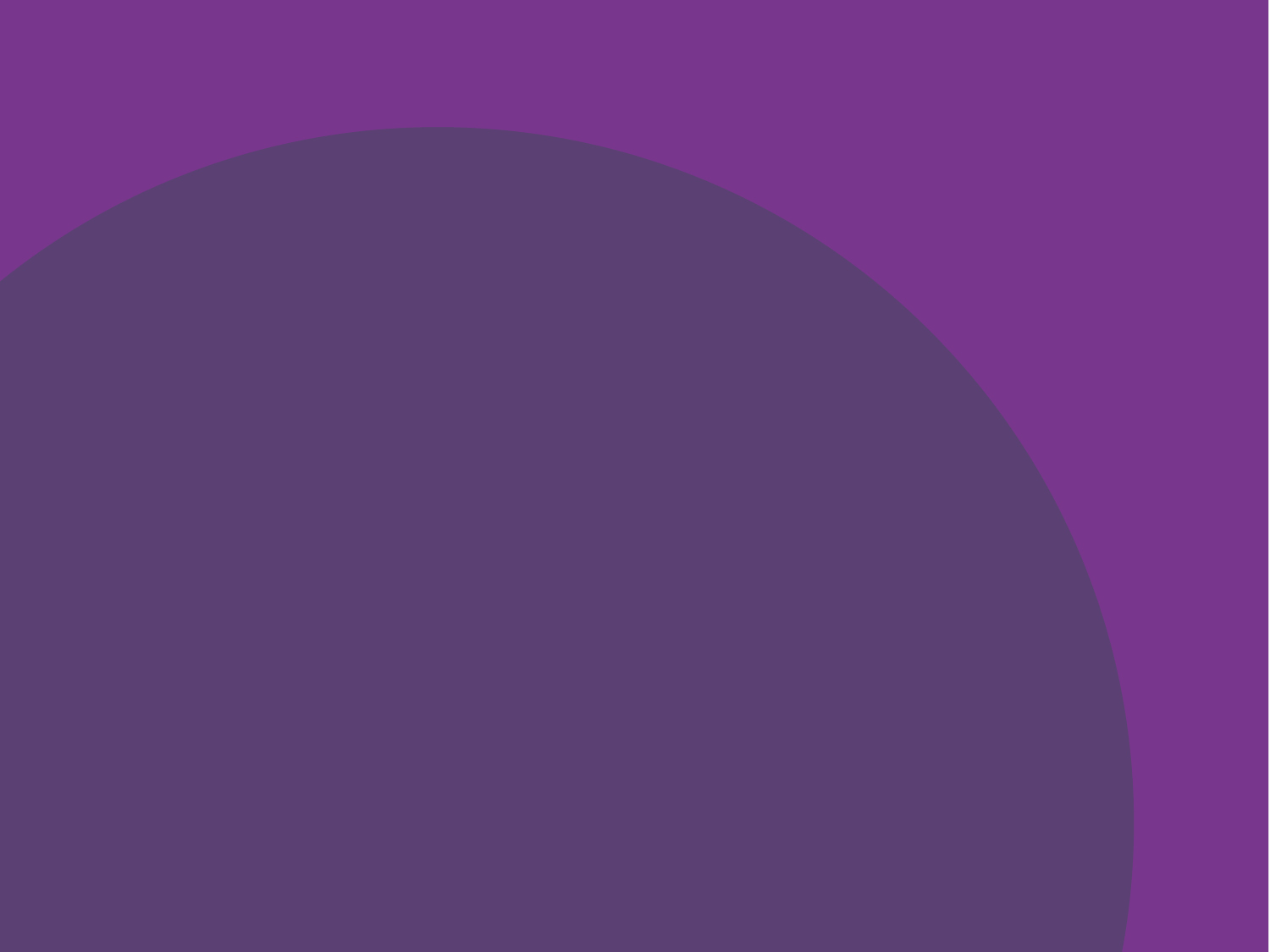 Potential Errors
Picker Institute Europe
34
Potential errors
For detailed information on sampling errors see the 2015 report: www.nhssurveys.org/survey/1731

Questionnaire format and re-typing questionnaires.

Randomly drawing sample.

Inclusion of ineligible patients in the sample:
Sampled by consecutive admission.
Screened single night stays.
Incorrectly excluded by age.
Inclusion of private patients.
Inclusion of patients both admitted and 		  discharged from a community hospital.
Picker Institute Europe
35
Potential errors
Exclusion of eligible patients from the sample:
Incorrectly excluded by age (missing 16 and 17 years olds).
Incorrectly excluded by specialty code.
Mistake in query used to extract patient list
Incomplete data following patient record system migration*
Incorrectly excluding patients who stayed in an NHS treatment centre. 

Eligibility criteria = “ALL eligible adult patients, who have had at least one overnight stay within the trust.”

*System migration is not an error itself but can easily lead to one.
Picker Institute Europe
36
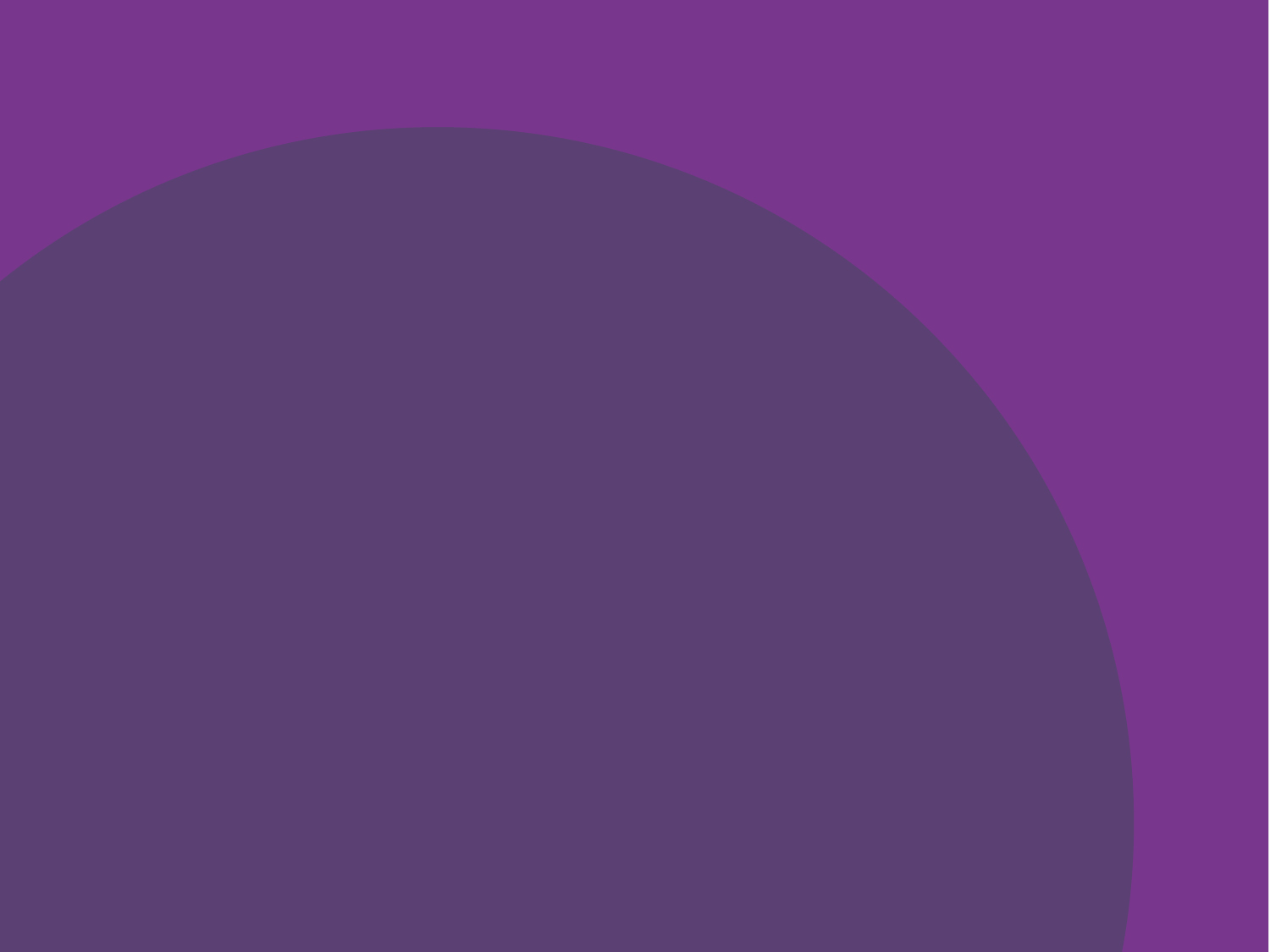 Provisional Timetable
Picker Institute Europe
37
Provisional timetable
Patient samples to be drawn and submitted for DBS checks – 1st August – 12th August 2016.
Sample checking – 8th August – 26th August 2016.
Questionnaire mail out begins – 29th August 2016.
Fieldwork – 29th August 2015 – 6th January 2017.
Final data due to Co-ordination Centre – 13th January 2016.
Weekly monitoring starts – 1st September 2016.
Reporting – May 2017.
Picker Institute Europe
38
Q&A
Picker Institute Europe
39
Thanks for joining us
A copy of the slides will be made available on the NHS Surveys website: www.nhssurveys.org

Contact details:
Email: ip.cc@pickereurope.ac.uk
Telephone number: 01865 208127
Picker Institute Europe
40